ERLとの協力
第14回LC推進委員会
2011.7.12
山口誠哉
LC+ERL合同加速器
LCの超伝導空洞をベースに以下の運転モードを実現する
5 GeV ERL		(CW，15 MV/m)
10 GeV FEL		(pulse，30 MV/m)
10 GeV XFEL-O	(CW，15 MV/m, 2 turn)
9 MeV slow e+	(CW，pulse)
TESLA-like 空洞 333台
LC用電子銃
SASE-FEL
ERL用電子銃
Dump
XFEL-O
合同加速器検討会の履歴
まとめ
合同加速器
　- 空洞：BBUの閾電流値，Ithは約60mA．LC空洞は100mA ERLには使えない?
　- RF：クライストロンでパルス/CW兼用．電源は難しい．LLRF，立体回路OK．
　- 冷凍機：技術的には可能．課題はコスト．

cERLにLC空洞を入れる場合の課題
　- 空洞：大きな問題はない ．入力カプラー，HOMカプラーのコネクターに冷却の改良が必要．
　- RF：問題なし．パルス運転するなら開発が必要．
　- 冷凍機：現有のHe液化冷凍機(TCF-200) 1台では空洞2台が限界．
　- LC空洞(4台)をcERLに入れて性能を評価する．長時間運転の実績．

状況
　- 「ILCのR&D」を目的の一つにしてはいけない．
　- 総額300億円以下で設計せよ．
　- XFELのユーザーは，CW：パルス = 90：10．
　　　→ 3.0 GeV ERL (空洞200台)
　ERLの一部(中央部)でLC空洞が使えないか？ (BBUのIth低い?→要検討)
　・共通する技術
コンパクトERL設備（全体概要）
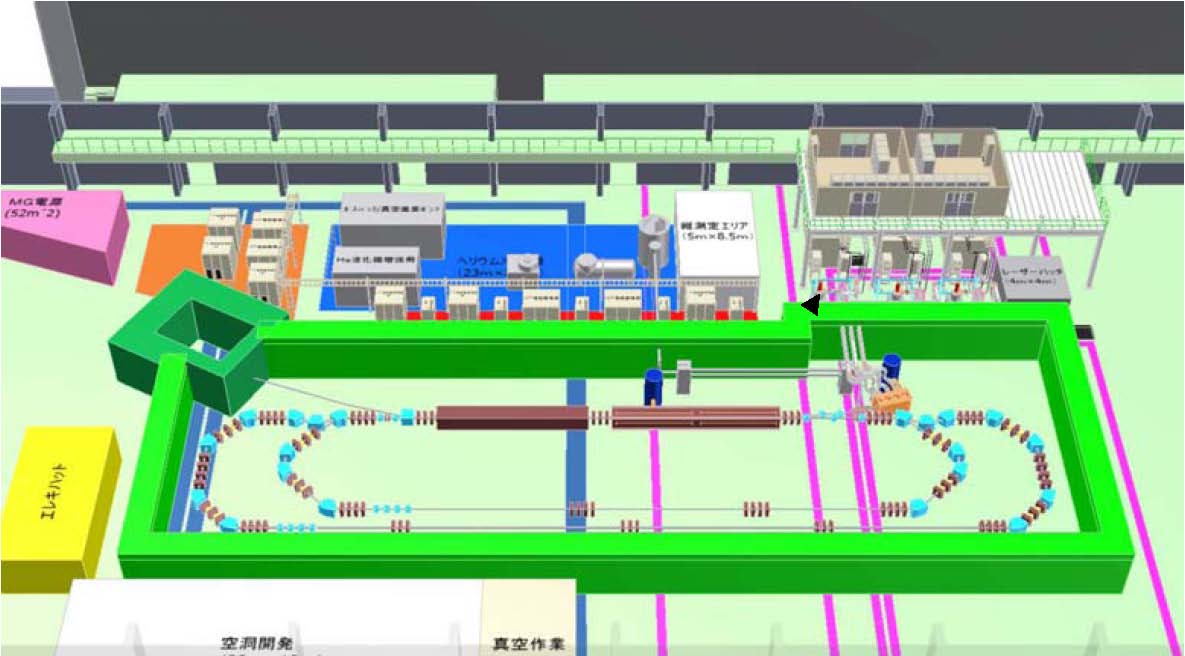 2011.7.7
ILC加速器開発長期計画 (案)
STF長期計画
CY
2011
2012
2013
2014
2015
2016
2017
2018
R&D
small β, 2nm, CSR, etc.
ATF
small beam size
QB
(FEL)
Phase2-CM1
STF
EP, HPR, VT
cERL(4), ERL(200), ILC(X)
工場
工業化
CFF
Pre ILC Lab.
ILC Lab.
GDE
組織
サイト選定
建設
cERL
95MeV (+4空洞)
35MeV (2空洞)
125MeV (+2空洞)
ERL (3GeV)